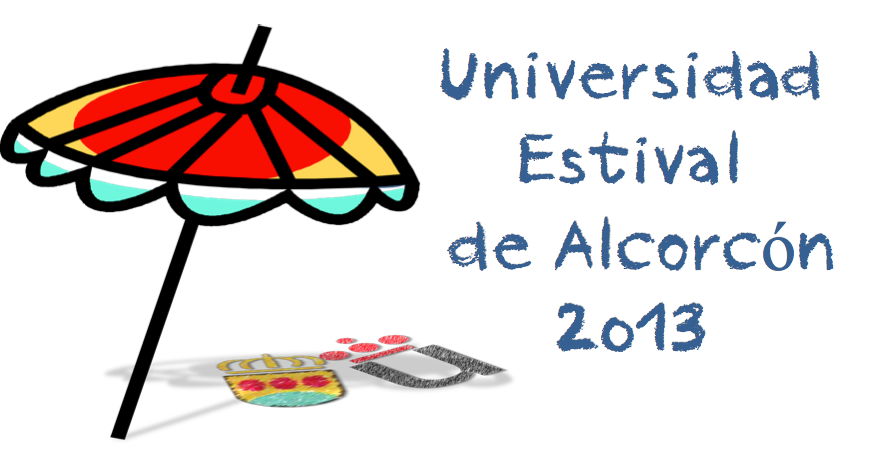 Inscripción gratuita hasta completar aforo.
Es obligatorio reservar plaza.
Fecha: 1, 2, 4 y 5 Julio de 2013.
Lugar: Centro Cultural Miguel Ángel Blanco.
C/ Siete ojos s/n. Alcorcón.

Fecha: 3 Julio de 2013.
Lugar: Aula Magna 003 Aulario 1 Facultad CC. Salud Avda. de Atenas s/n. Alcorcón
“Epidemiología y Prevención de la Diabetes”
Reserva de
 plaza


 información:
www.cs.urjc.es
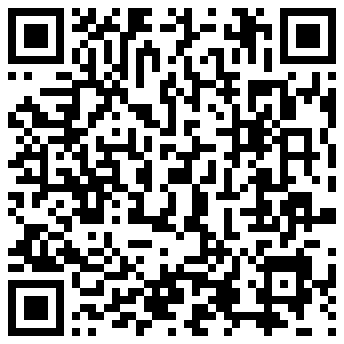 Colabora:
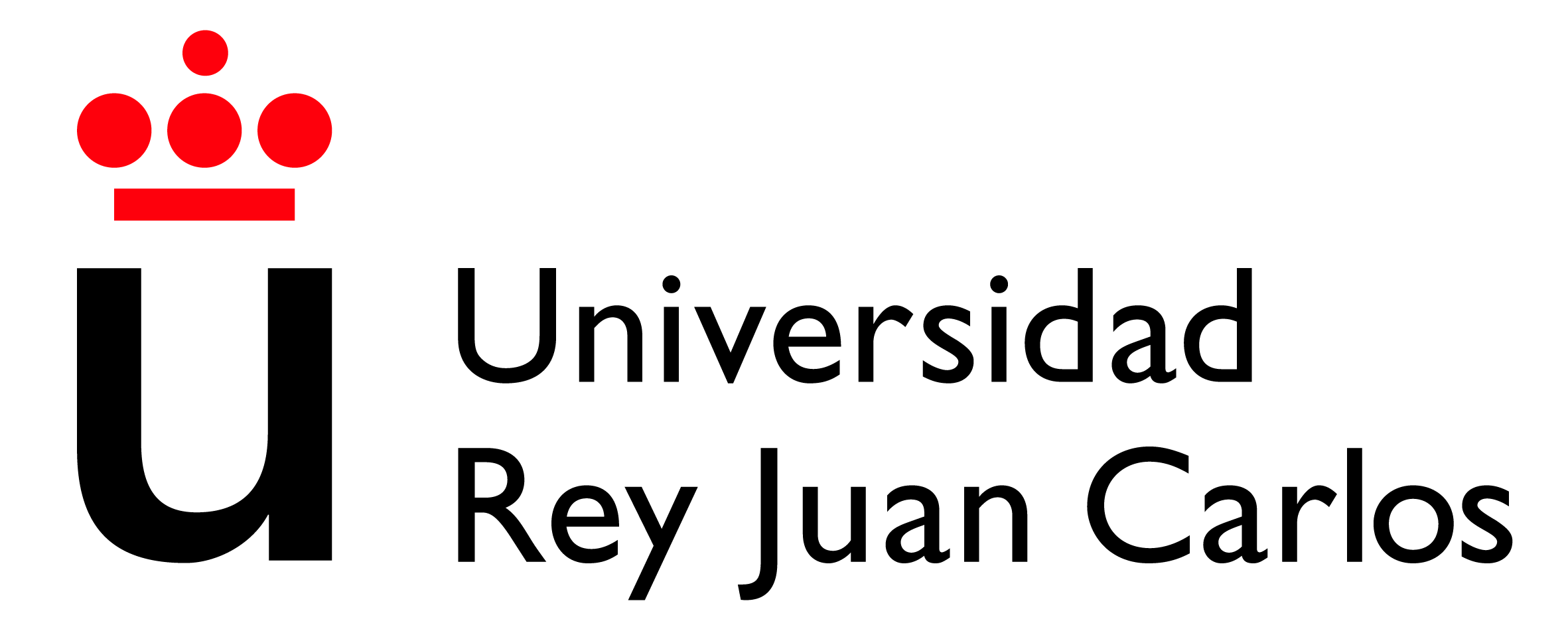 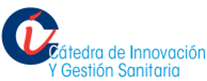 Reconocimiento de 1 crédito RAC a los alumnos de la URJC